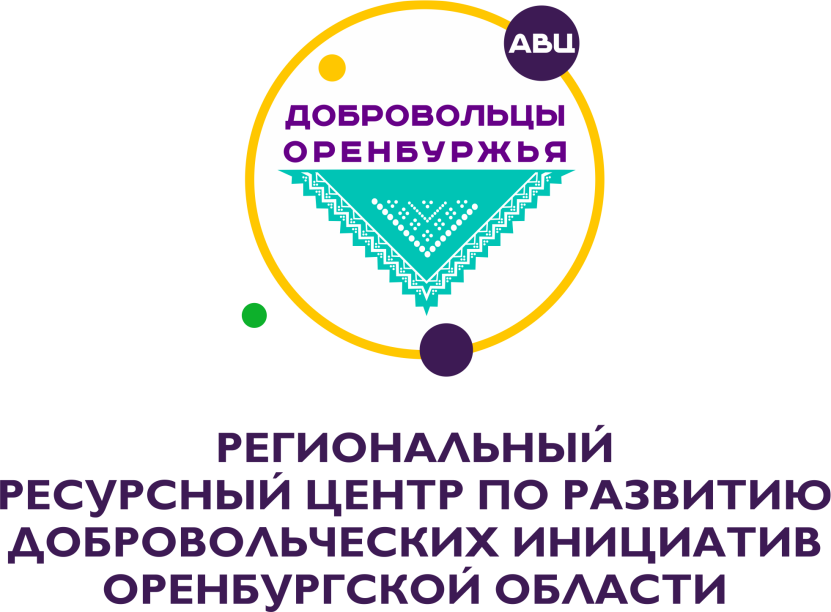 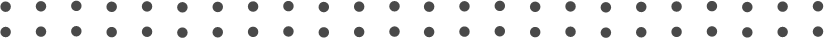 Региональный ресурсный центр 
добровольческих и молодежных инициатив
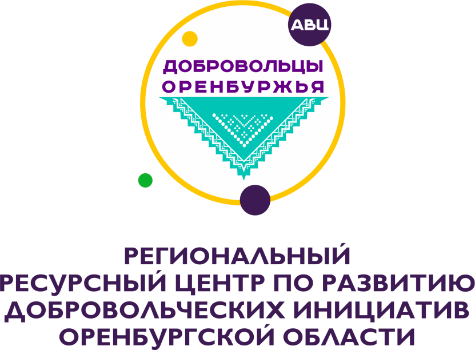 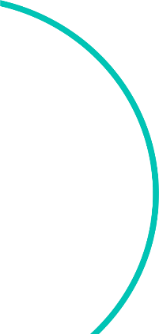 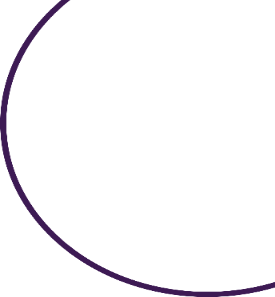 Ресурсный центр добровольчества — юридически оформленная организация, осуществляющая комплекс организационных, консультационных, методических услуг организациям и гражданам в сфере добровольческой деятельности в соответствии с задачами социально-экономического развития субъекта и с целью повышения общественно полезной занятости населения и эффективного использования добровольческих ресурсов.
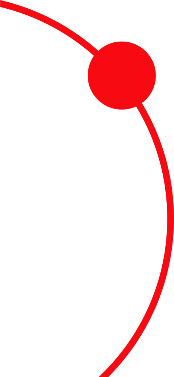 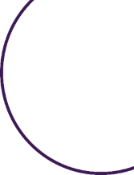 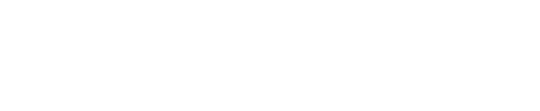 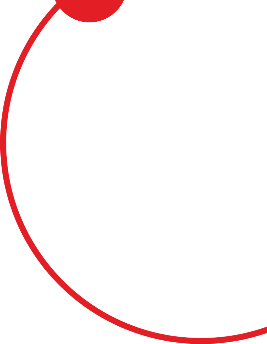 Ресурсные центры, обладая универсальными технологиями и методами, работают в прямом сотрудничестве с:

органами государственной власти;
 государственными, некоммерческими, коммерческими организациями;
СМИ. 
Формируя спрос и предложения на добровольческие услуги на территории, на которой они действуют, ресурсные центры создают новые нетрадиционные рынки труда, выгодные для государства и общества.
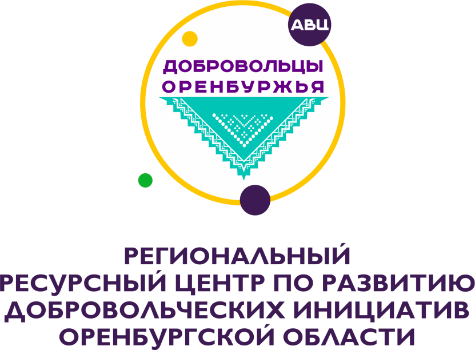 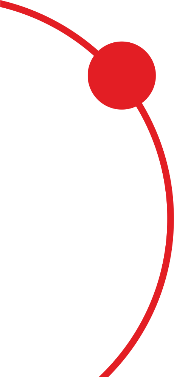 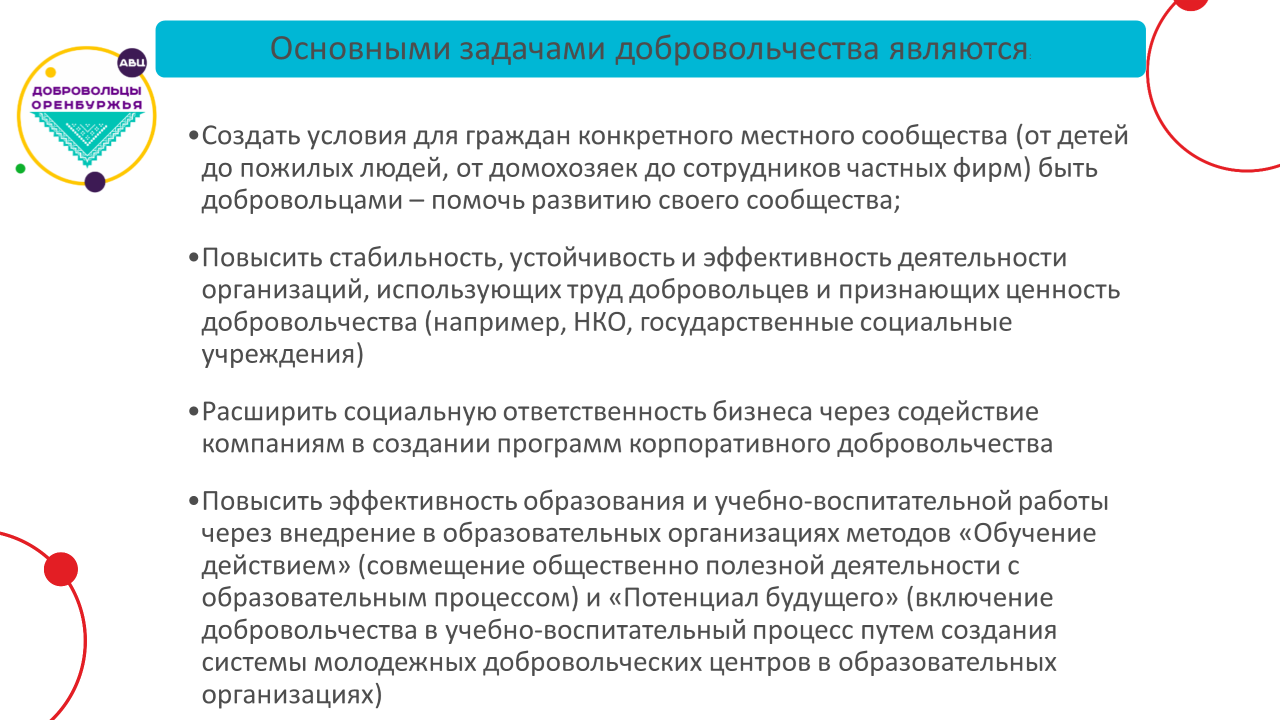 5
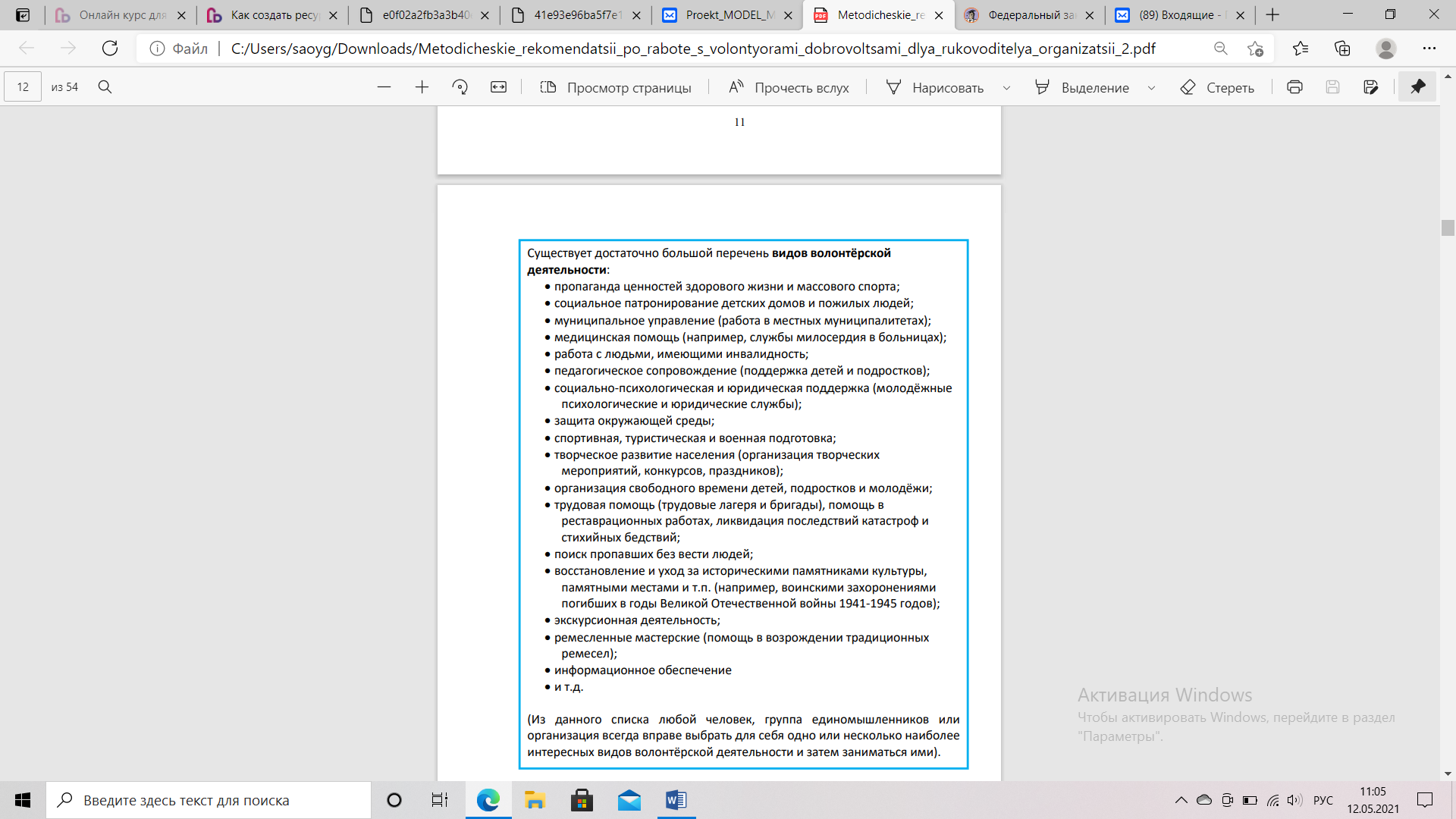 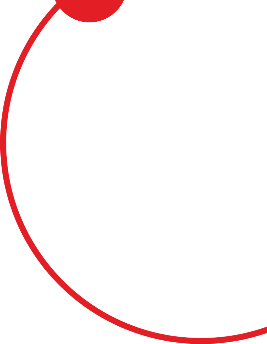 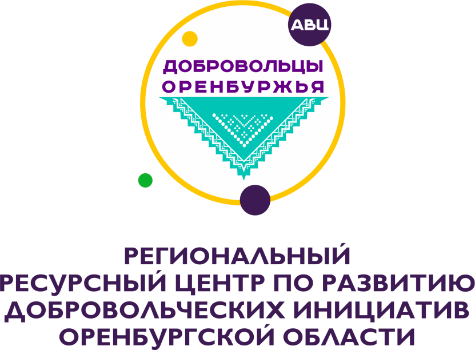 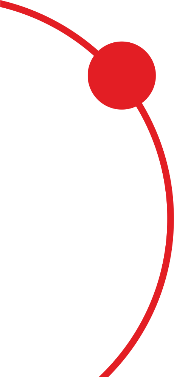 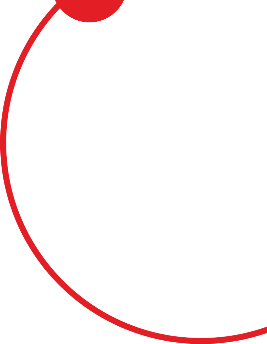 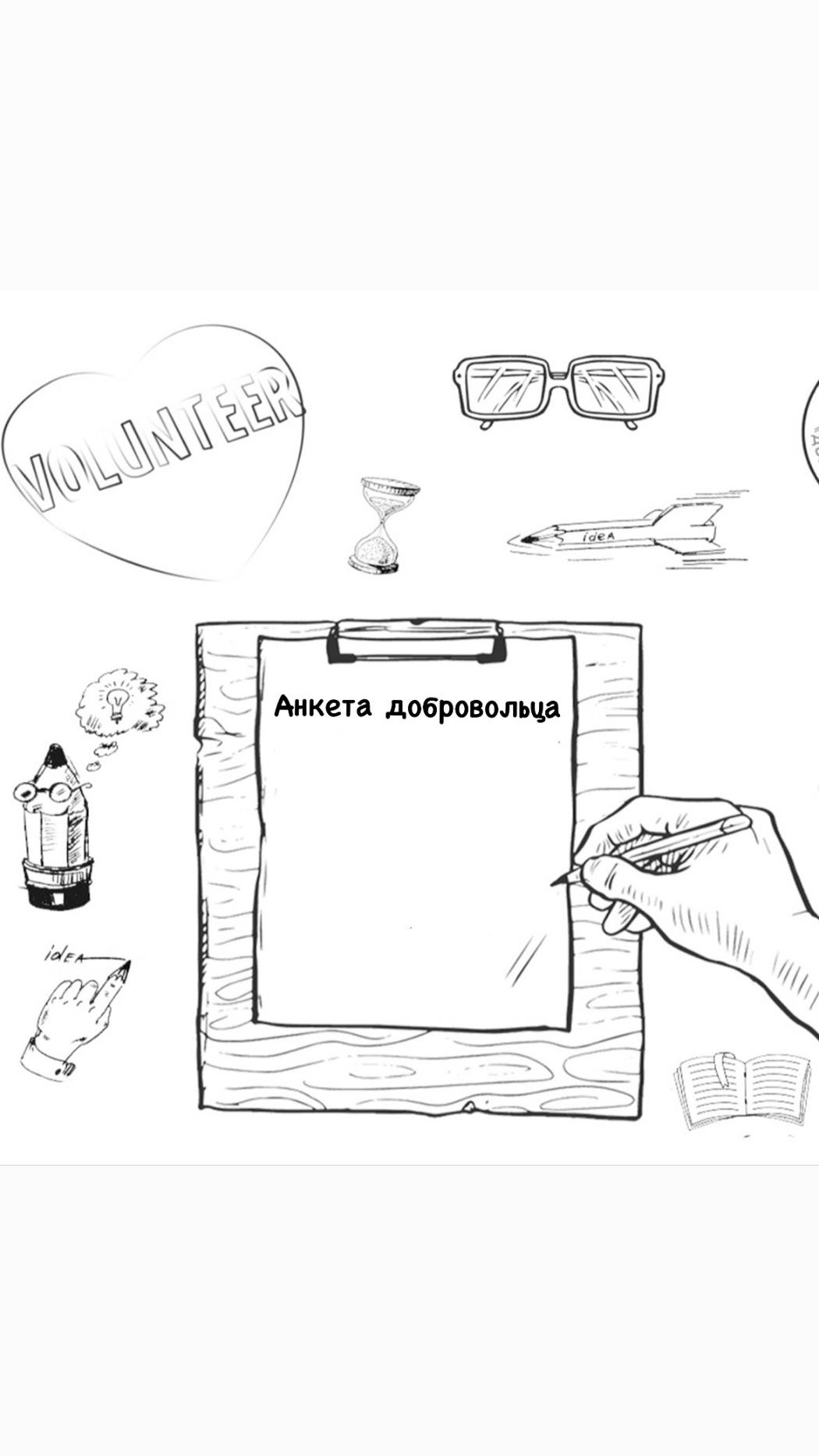 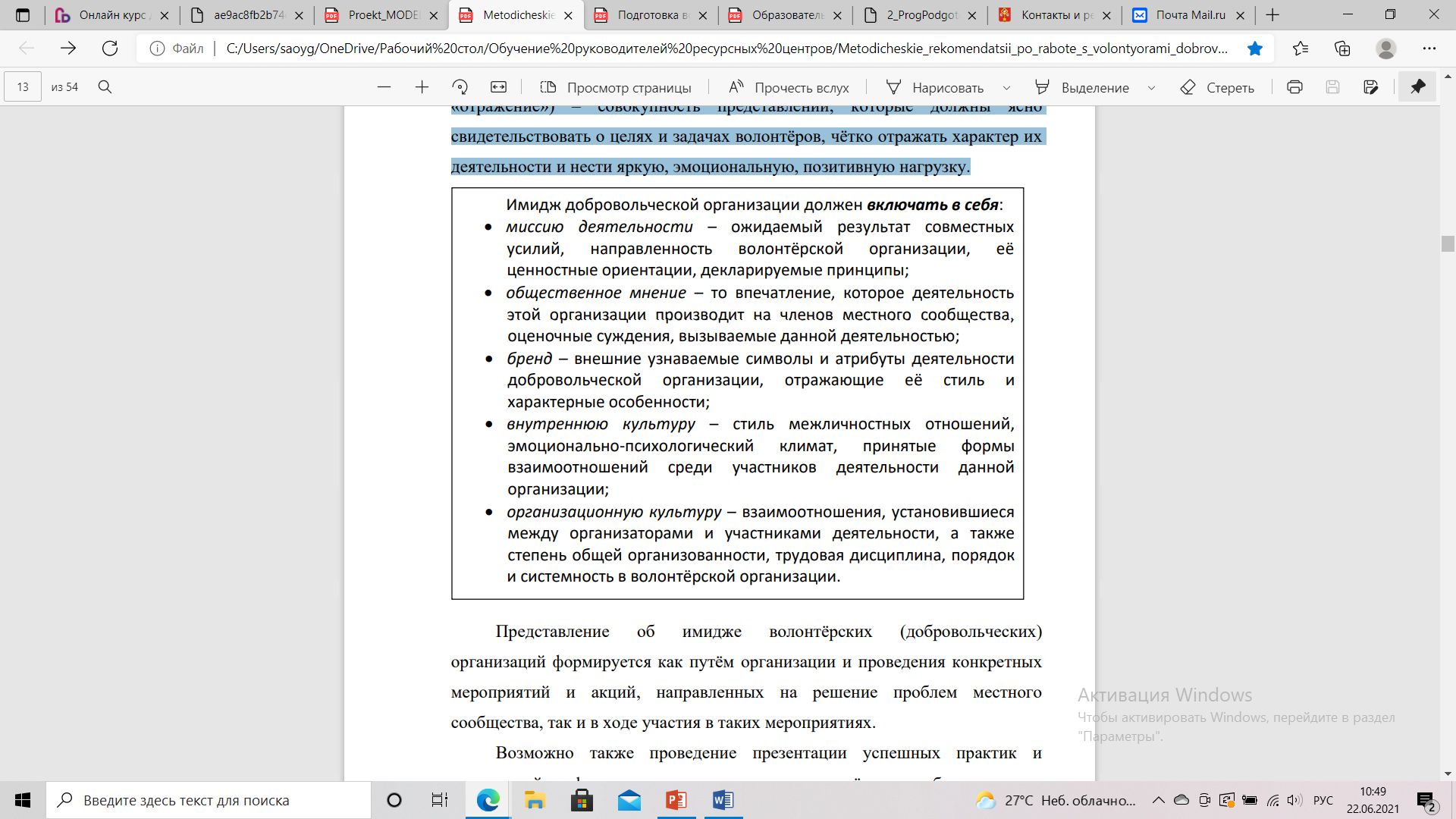 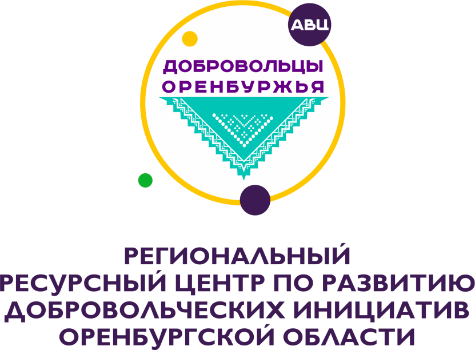 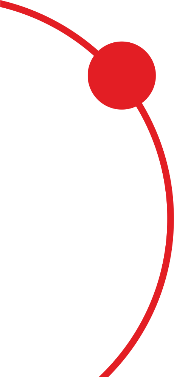 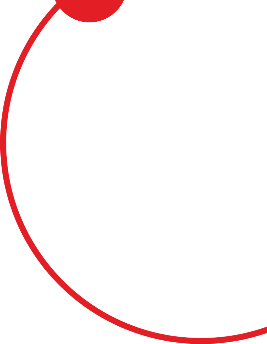 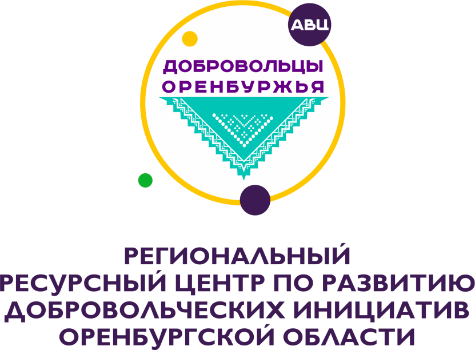 Структура взаимодействия ресурсного центра добровольчества
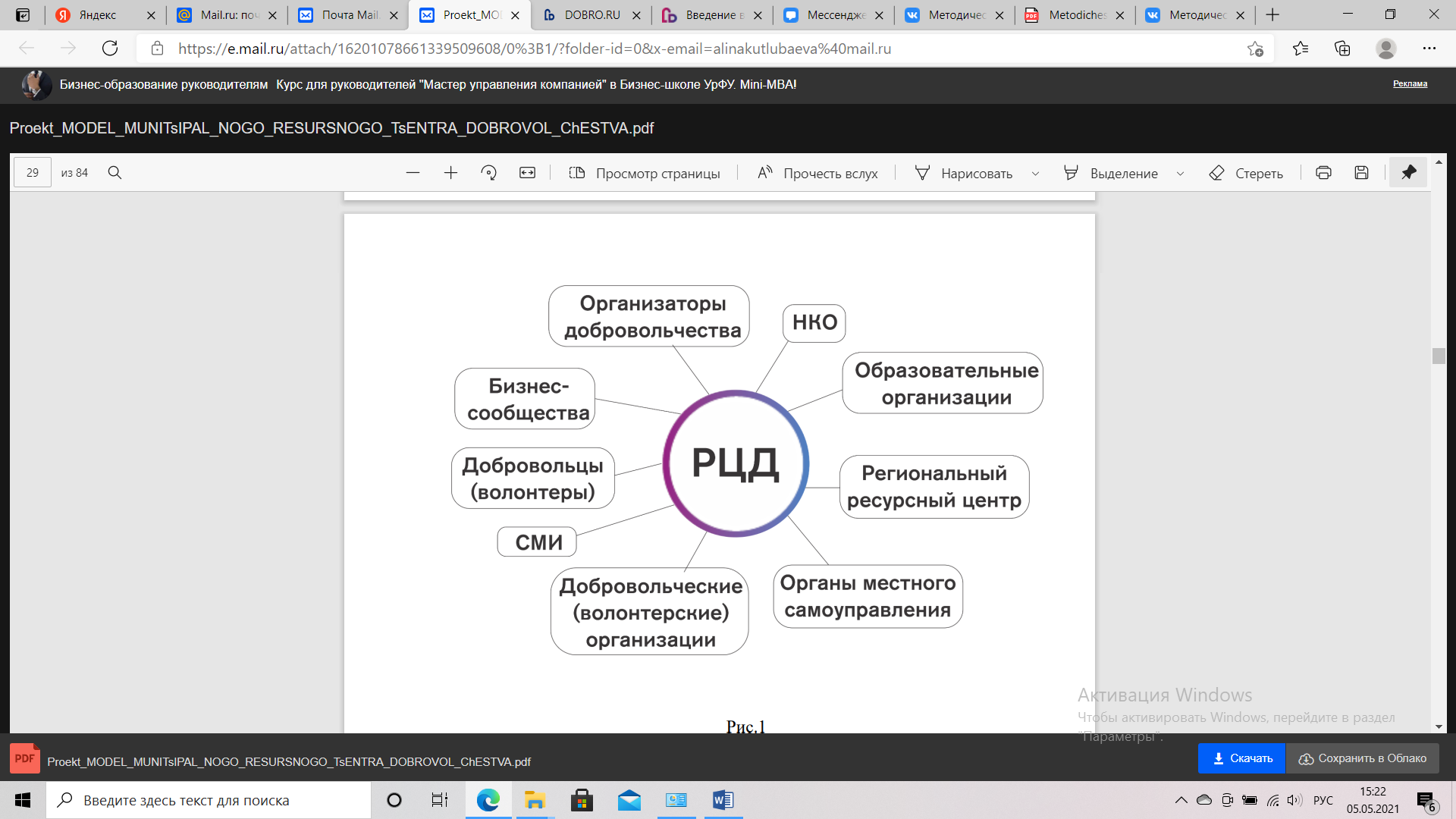 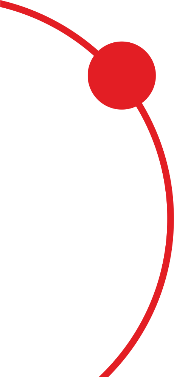 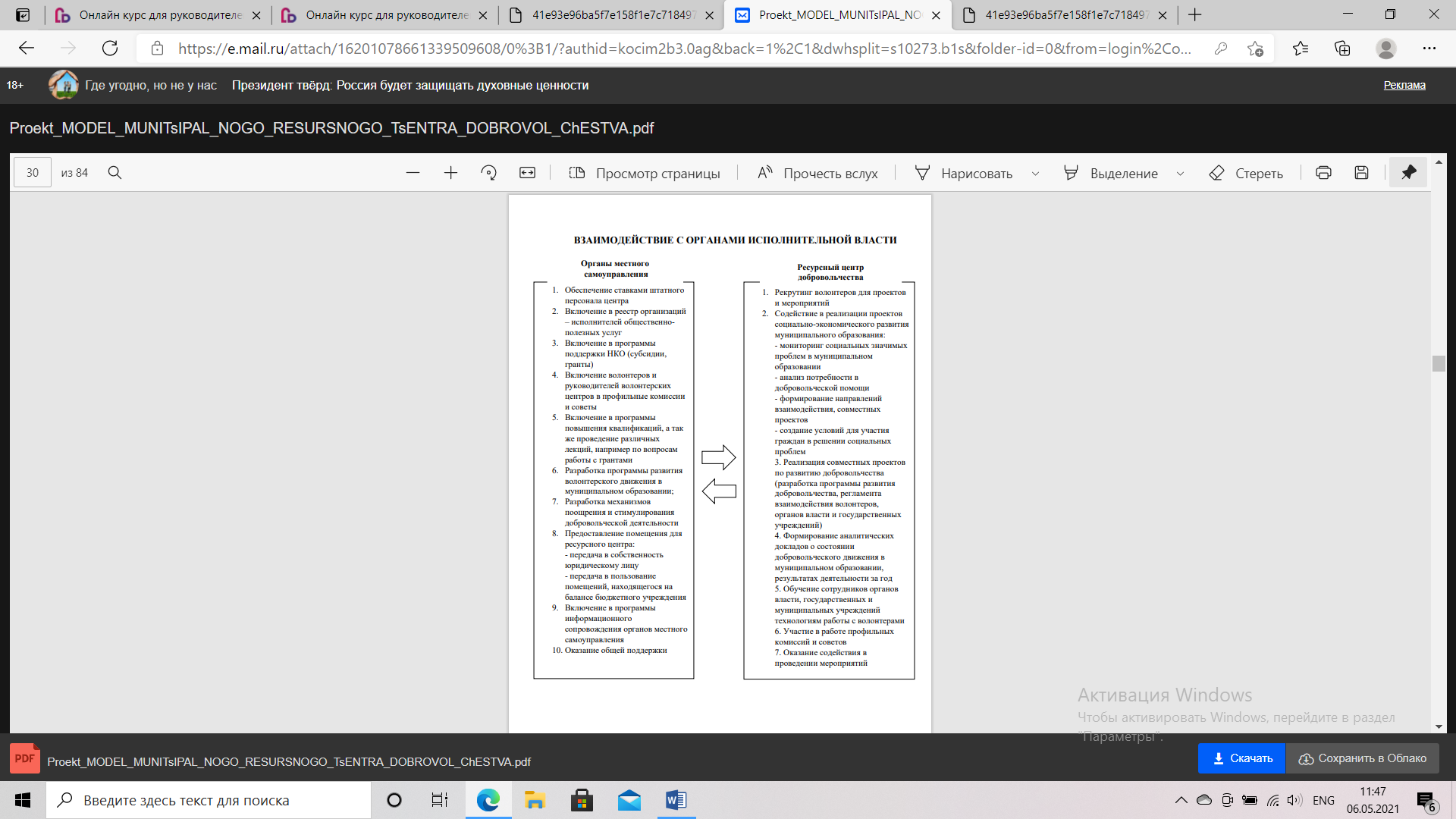 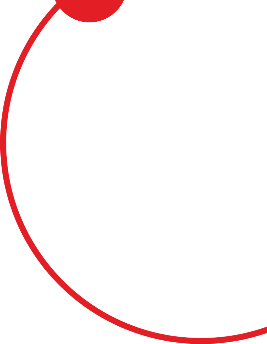 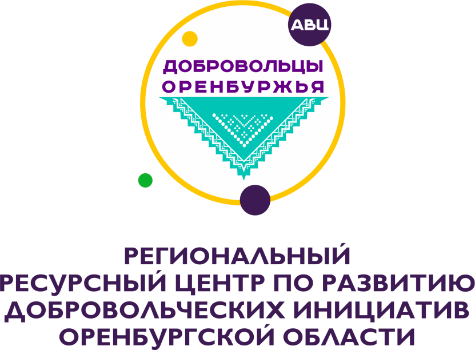 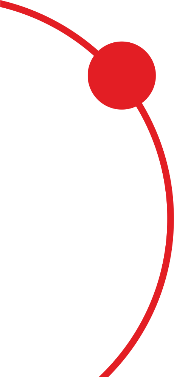 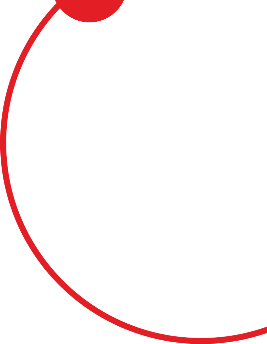 Взаимодействие с волонтерами и волонтерскими центрами
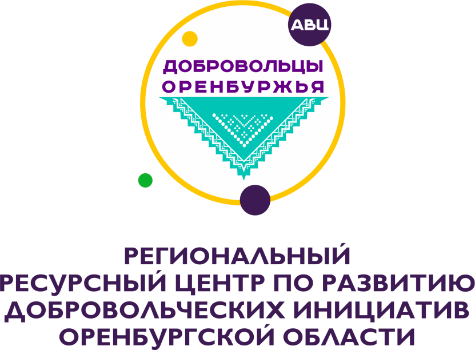 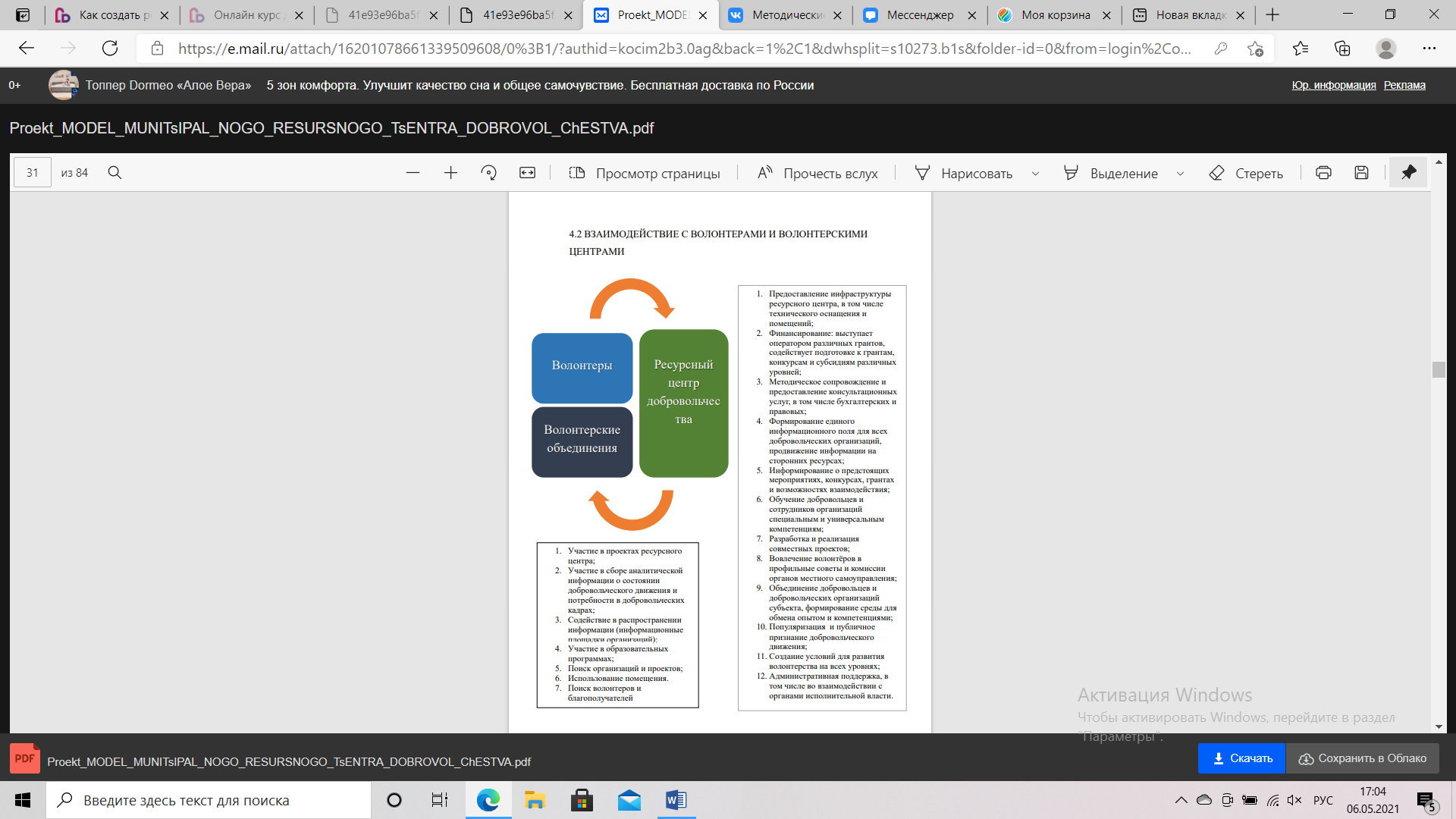 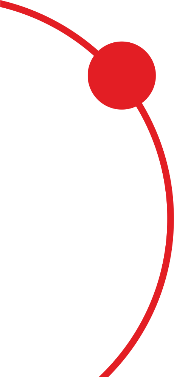